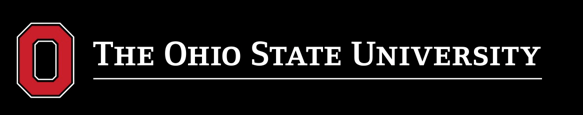 Welcome!
Calculus Advising Session 
Info for Summer 2023

Presenter: 
Rodica Barbu
Senior Academic Advisor 
Mathematics Department
[Speaker Notes: Purpose: quick overview of steps for Calc Advising; short info on all course options & criteria for recommendations]
Calculus Advising Session Flow
Student needs to:
Choose their Day 1 & Day 2 for SU23 ORT
Read all math related info provided on our website at:
https://math.osu.edu/calculus-advising
Respond to the Qualtrics Questionnaire requesting Calculus Advising:
https://osu.az1.qualtrics.com/jfe/form/SV_81E9yCl027v4T7E
Math faculty & advisors will meet with student via zoom (or phone, if necessary) during the week prior to the student’s Day 1.
Info we use to make the math course recommendation for AU’23:
MPT
Math ACT / SAT scores
AP Calculus 
IB higher level only for exams prior to 2021
A-Levels 
Transfer Credit (only college level)
Major(s), minor(s) of interest
Honors status
Calculus I Options
Calculus II Options
Notes:
Regular classes are taught in lecture & recitation style
Honors classes are up to 30 seats and meet daily with a regular faculty
Honors Calculus Sequences
Math 1181H & 2182H- Honors Calculus I & II:
medium level honors
requires proofs for about half of the time/material 
Math 4181H & 4182H- Honors Analysis I & II:
“calculus on steroids” 
abstract, proof-oriented
for math majors: “2 years in 1” since this sequence is better than 
math 2153, 3345, 4547 & 4548 and will replace all those four courses!
-     needed prerequisite for all other 5000H honors math courses
Math Resources:
Math Course Syllabi:
https://math.osu.edu/courses

Math Requirements by Major:
https://math.osu.edu/undergrad/non-majors/math-requirements

Info for freshmen:
https://math.osu.edu/undergrad/new-students
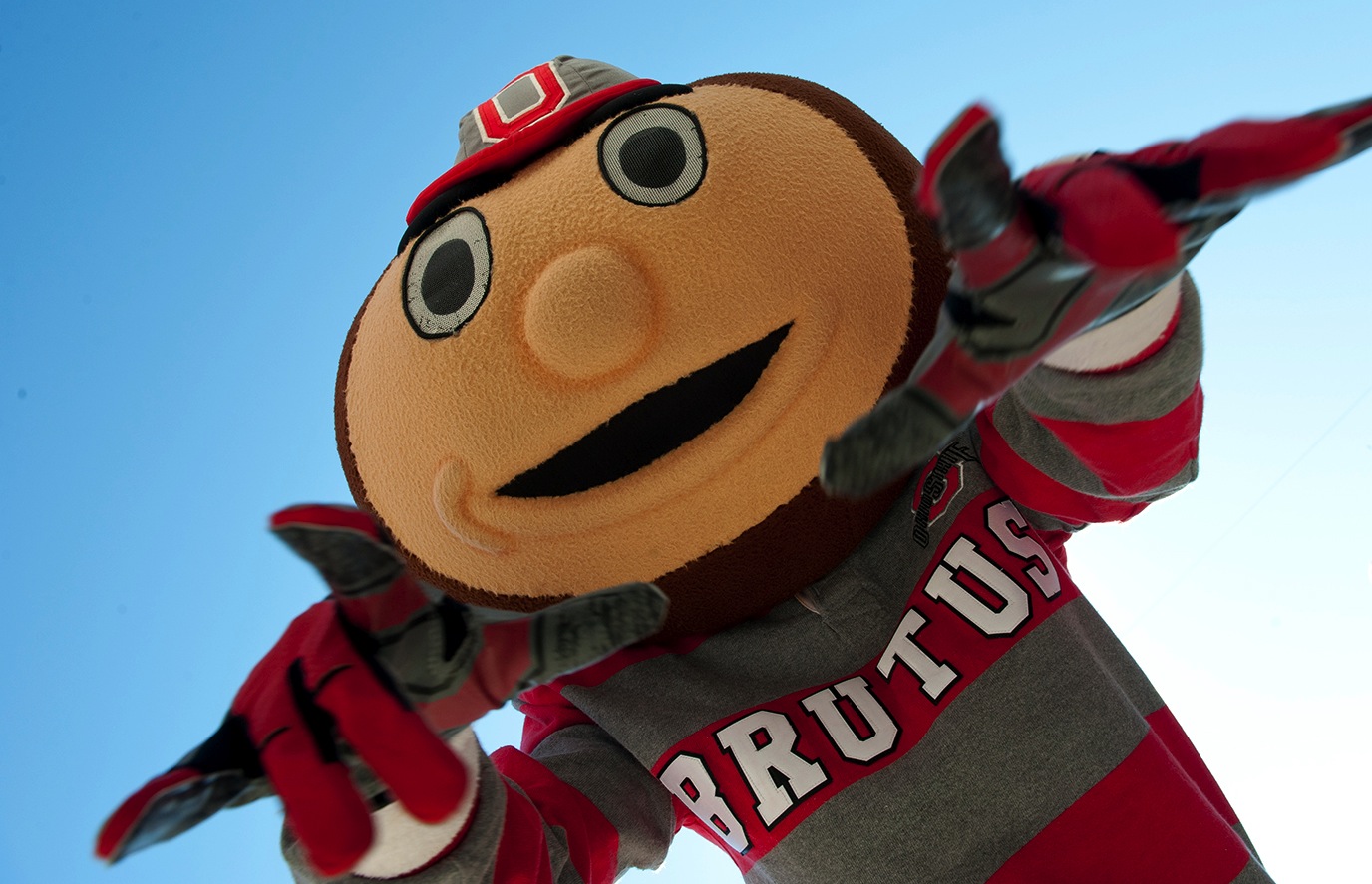 Now…
Any Questions?
Math AdvisorsAKA The Math-keteers :- )
Mathematics Advising & Academic Services
217 Math Building
231 West 18th Avenue
Columbus, OH – 43210
mathadvisors@math.osu.edu
Diana Devol-Bevilacqua
Zoom link for this presentation:
https://osu.zoom.us/rec/share/PT17Pn8qRqwY6B_O2r01wmlanjFxVtAbs6K2lgR6QaAVxp3cnFMC6inKXwsKhgmA.DDygD7Cd1ViVg6-0